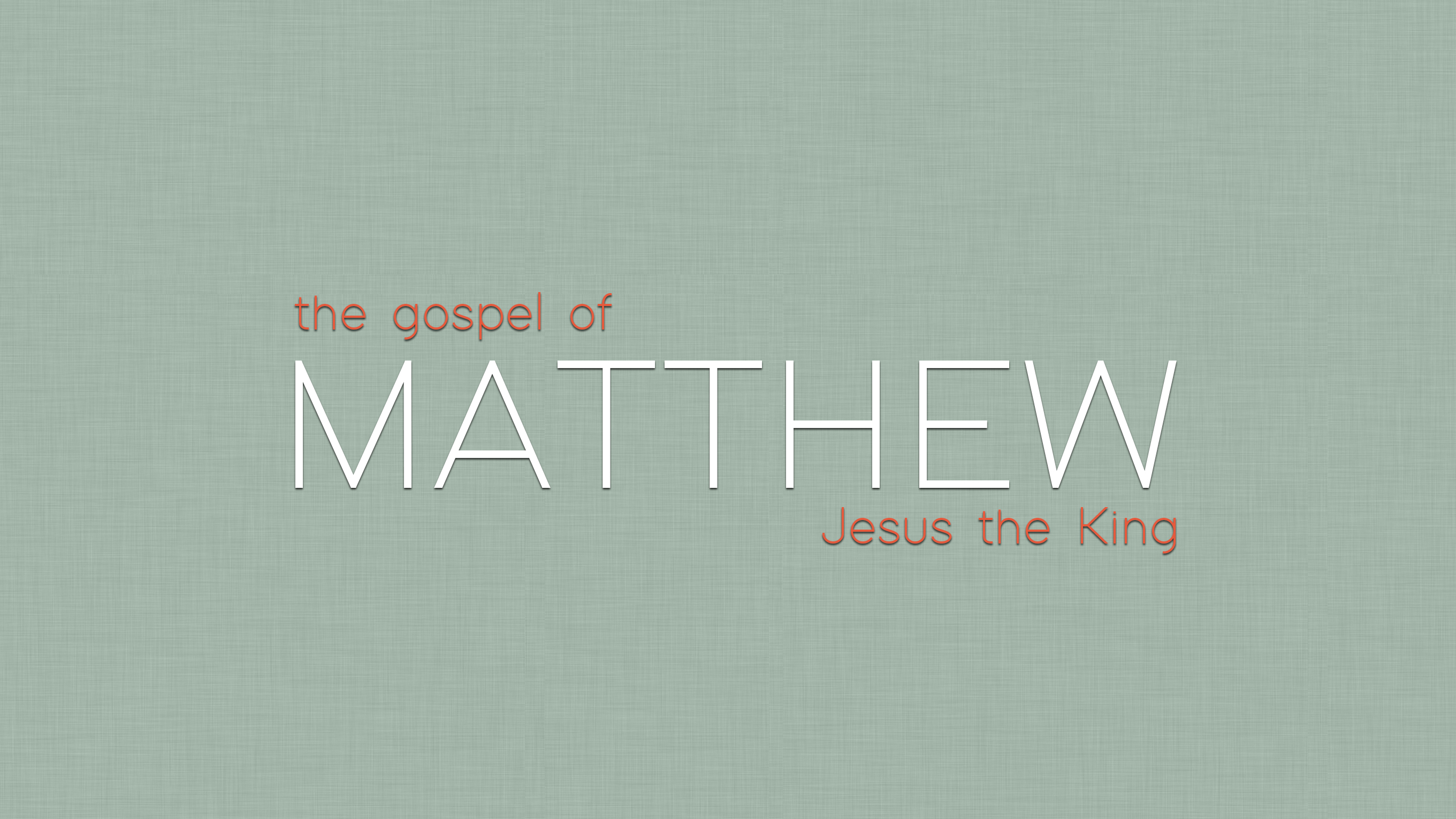 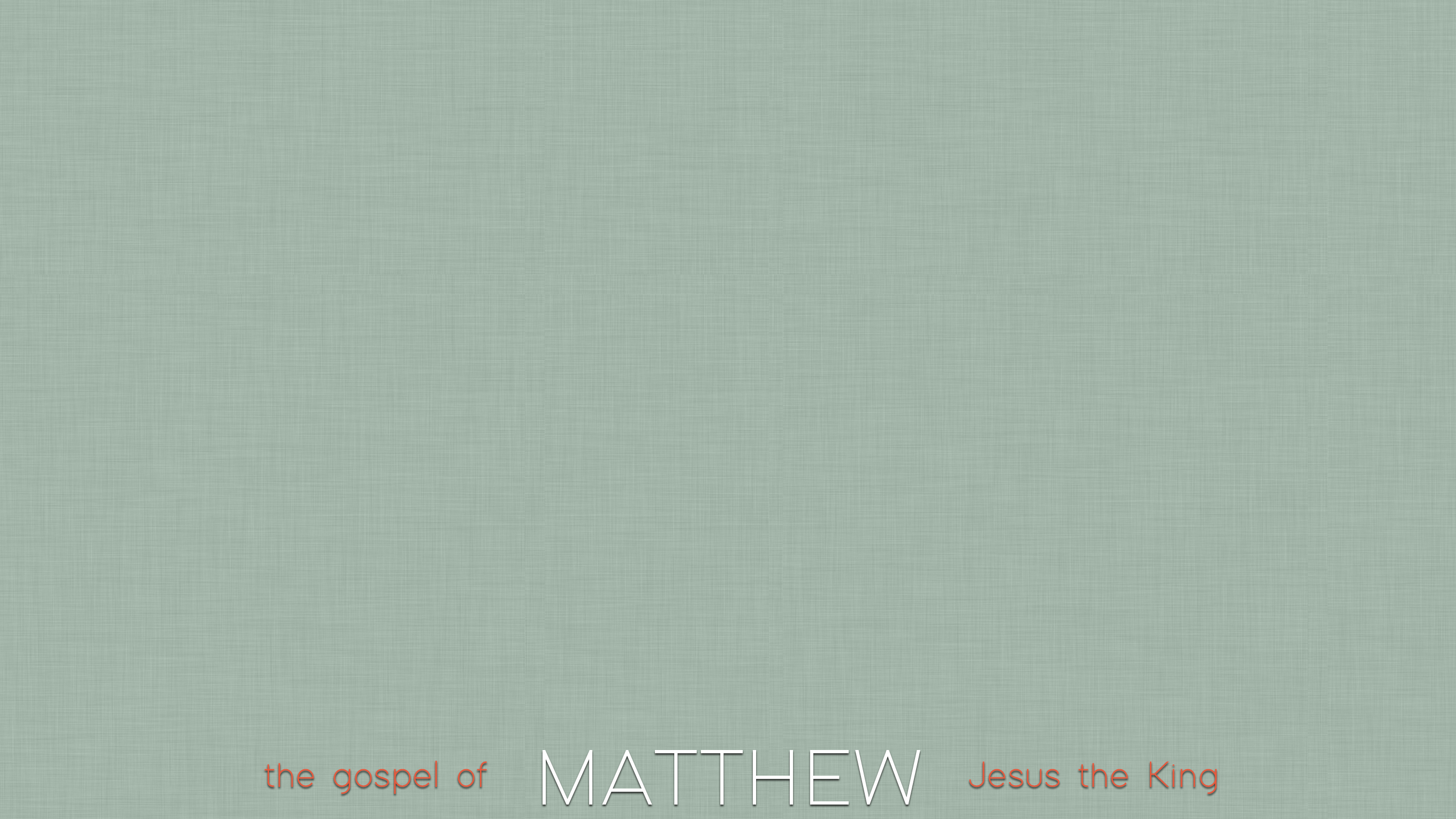 Supernatural Provision
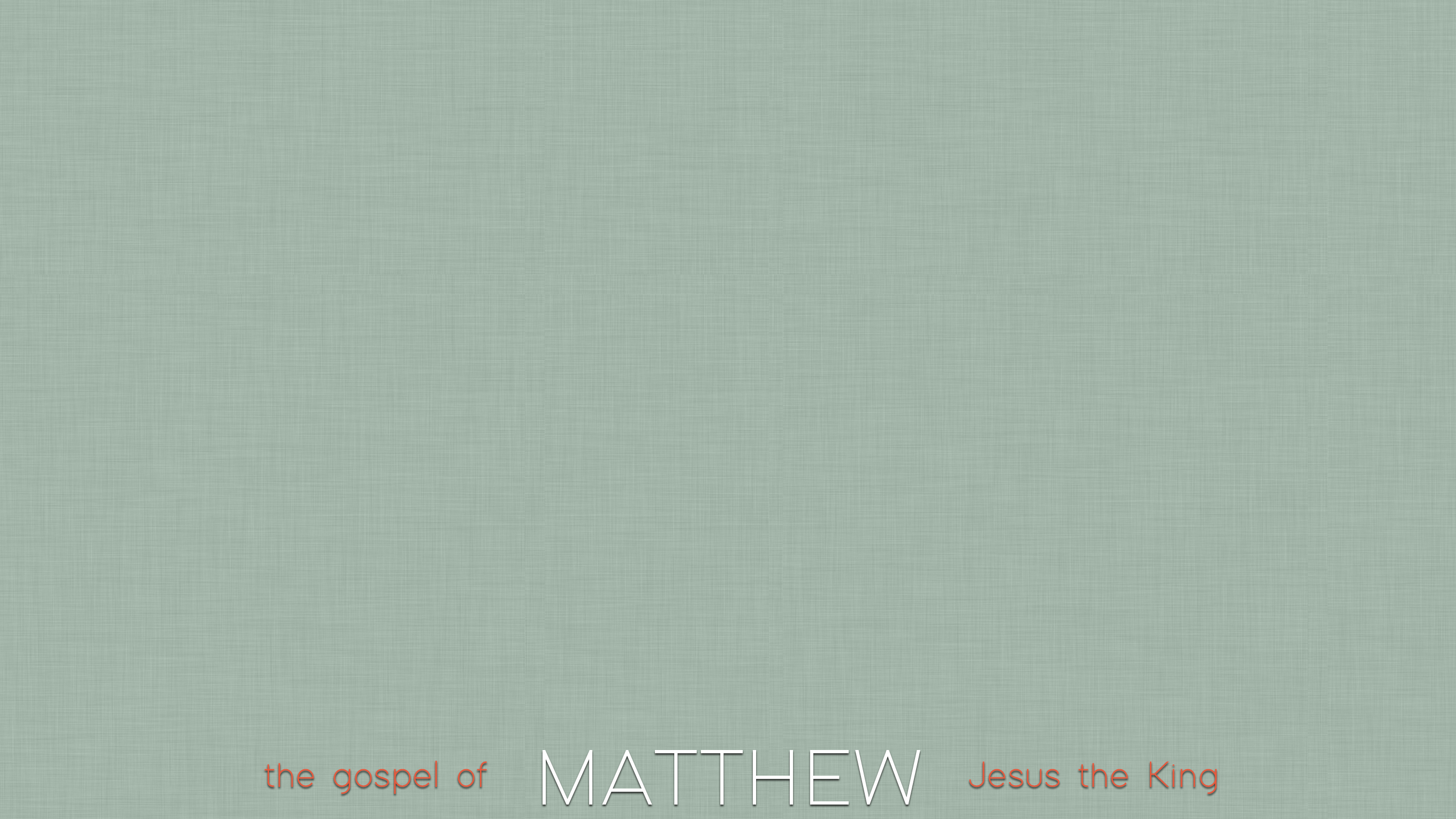 Supernatural Provision

An innate compassion
An impossible situation
An incredible provision 
The Bread of Life
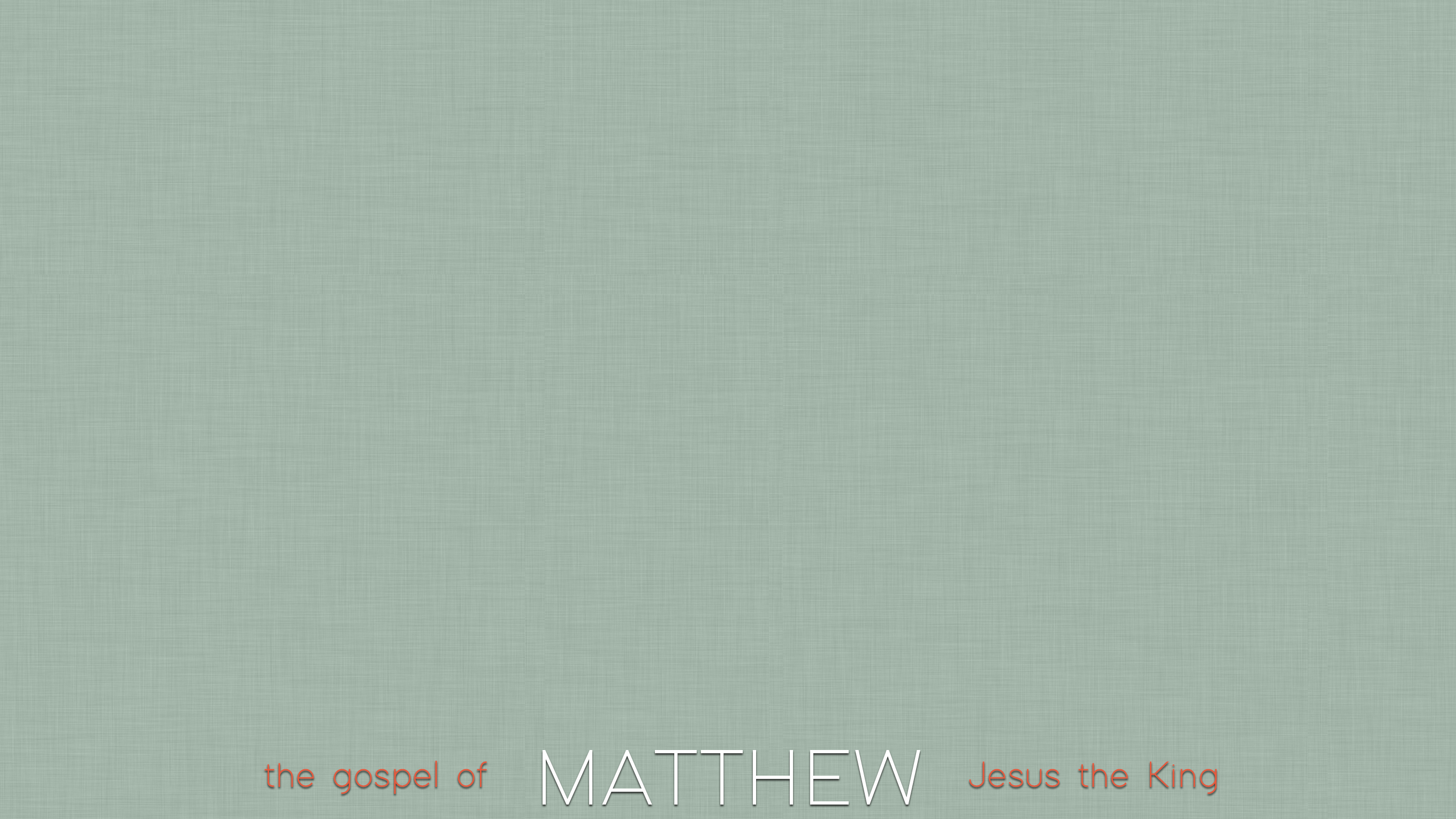 Supernatural Provision

An innate compassion
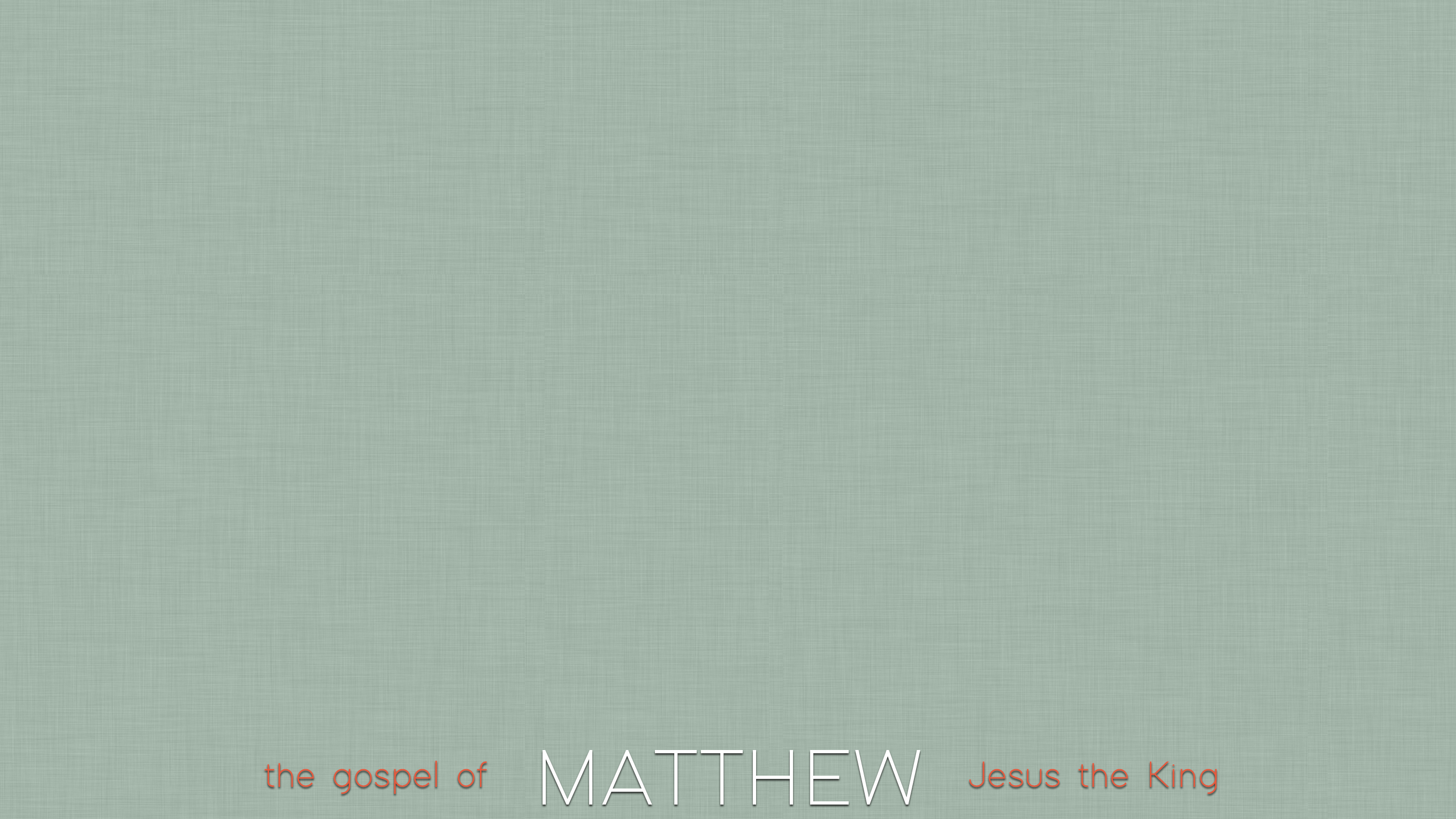 Supernatural Provision

An innate compassion
An impossible situation
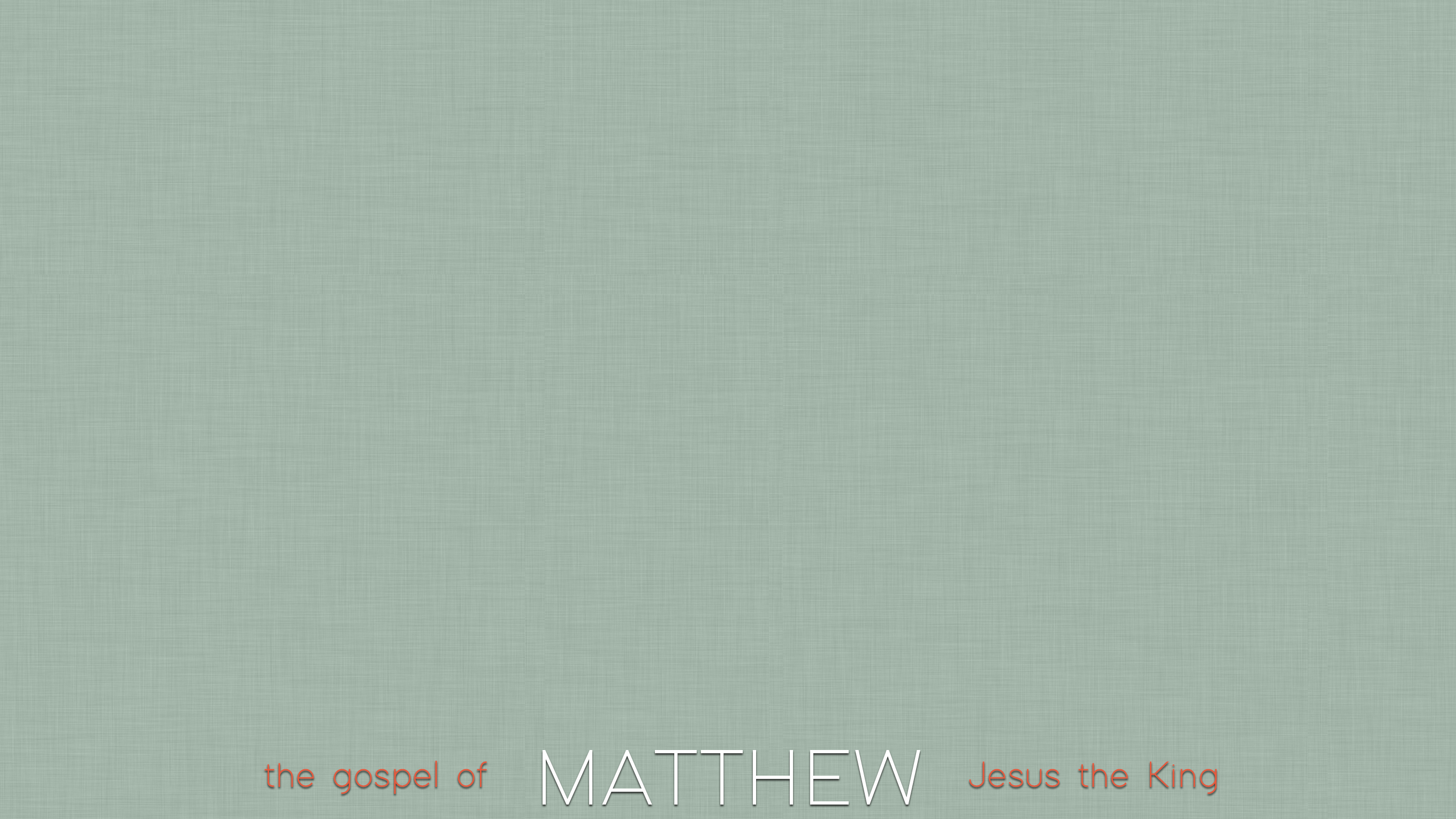 Supernatural Provision

An innate compassion
An impossible situation
An incredible provision
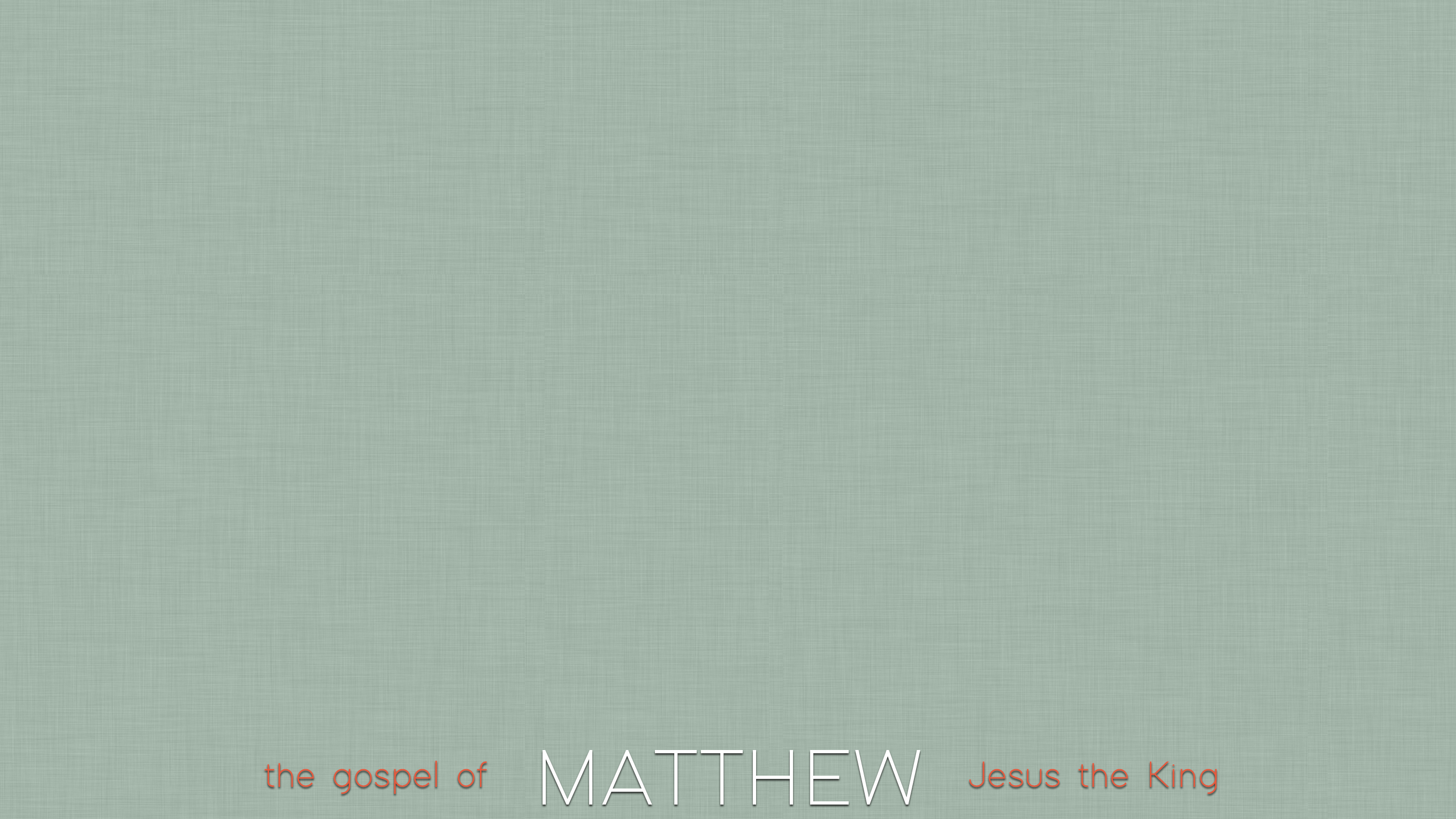 Supernatural Provision

An innate compassion
An impossible situation
An incredible provision 
The Bread of Life
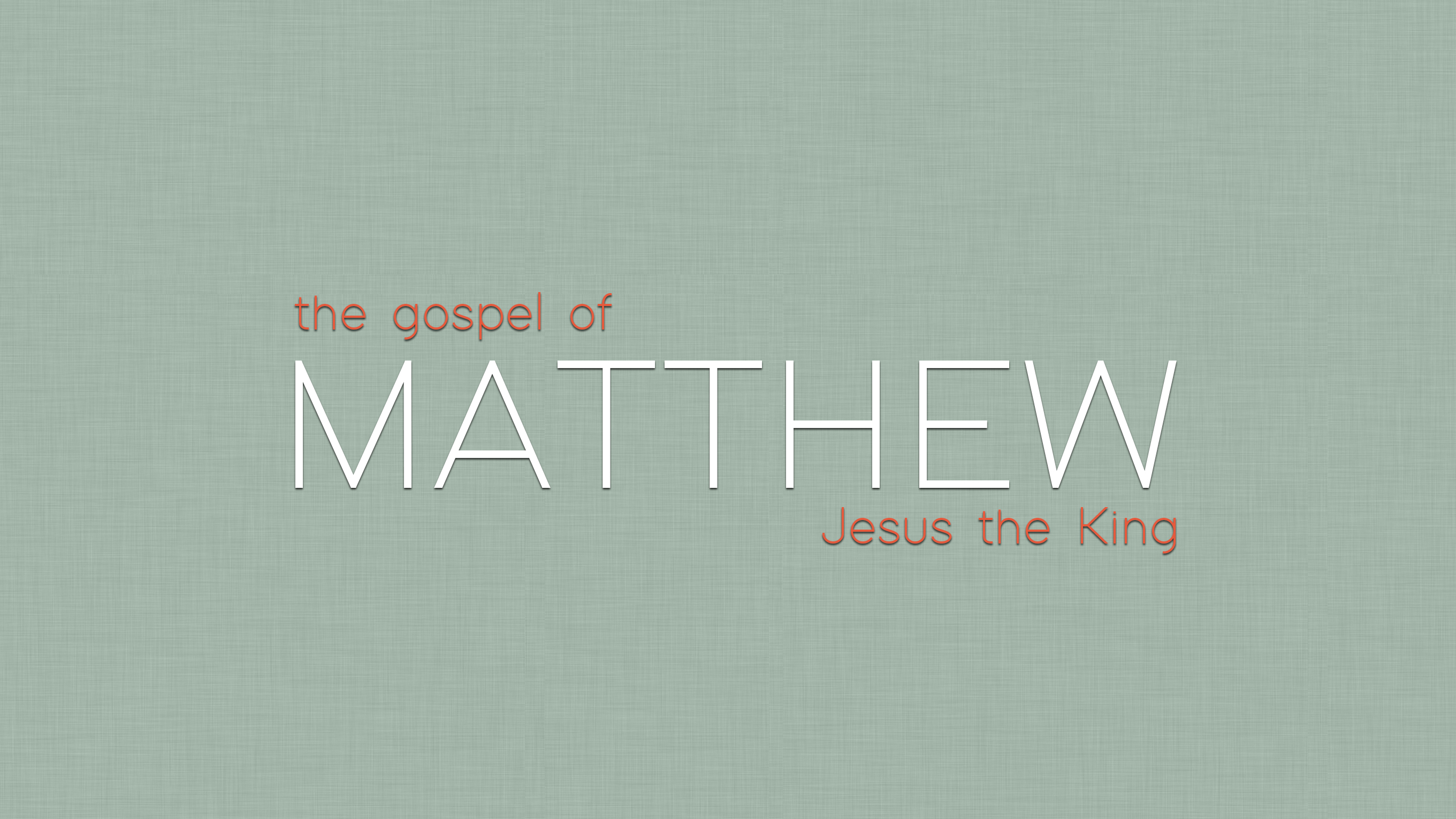